WOHIN GEHST DU?
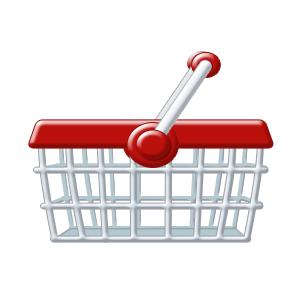 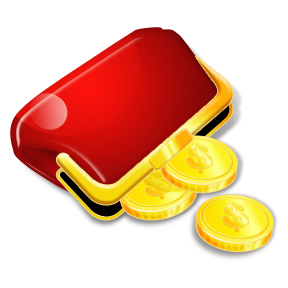 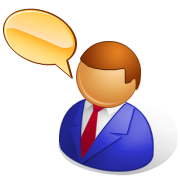 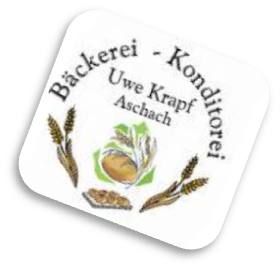 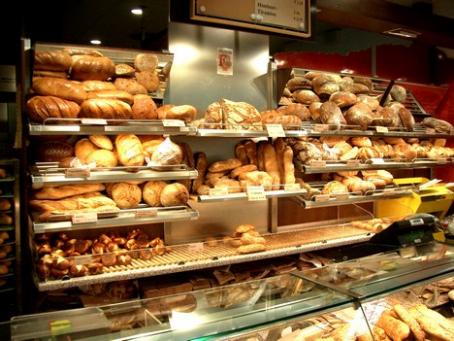 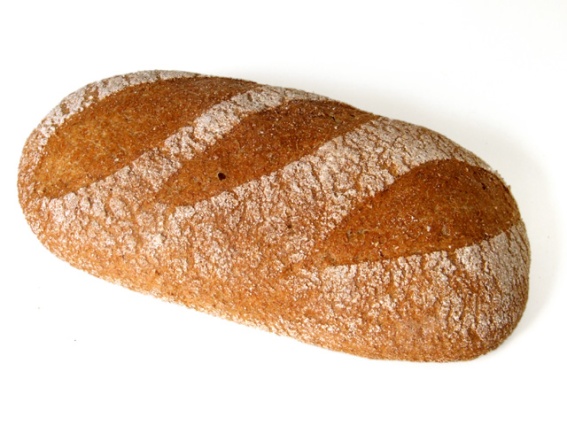 Ich möchte  Brot.
Ich gehe in die Bäckerei.
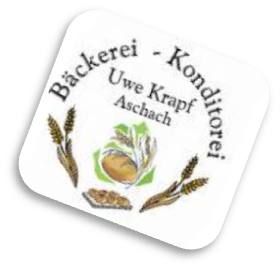 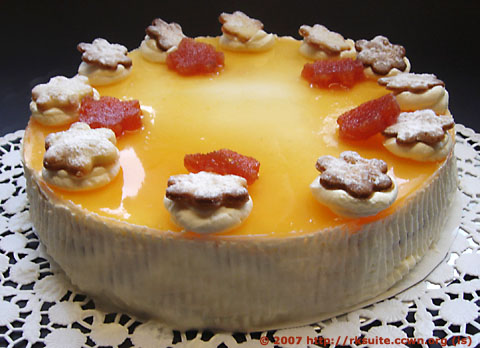 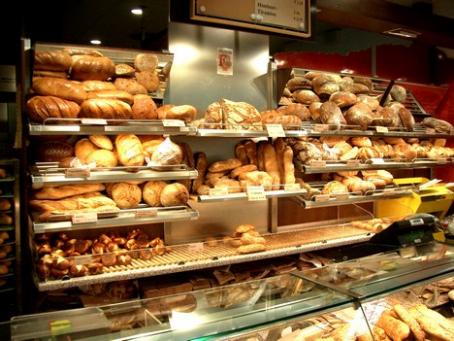 Ich möchte eineTorte.
Ich gehe in die Konditorei.
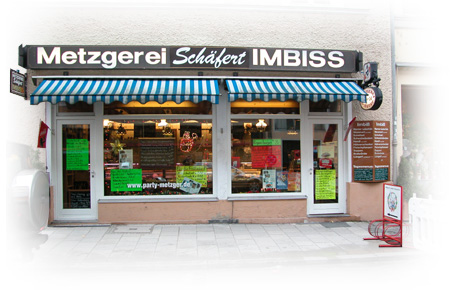 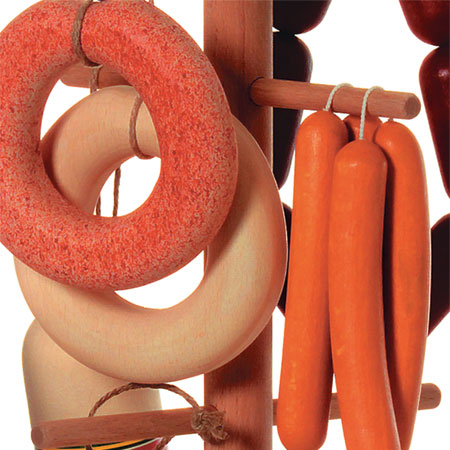 Ich möchte Wurst.
Ich gehe in die Metzgerei.
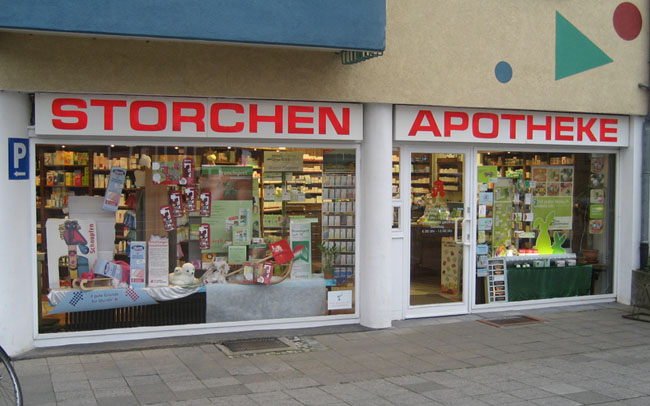 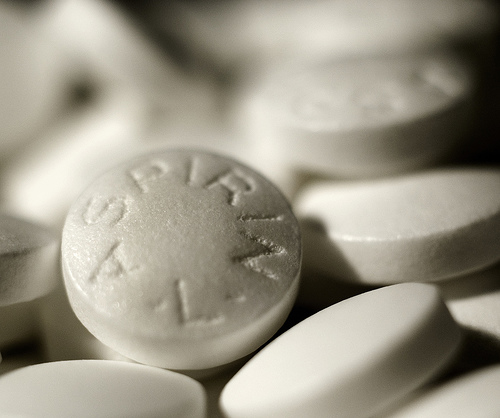 Ich  möchte Aspirin.
Ich gehe in die Apotheke.
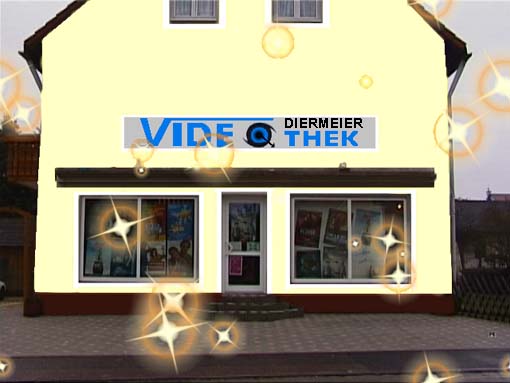 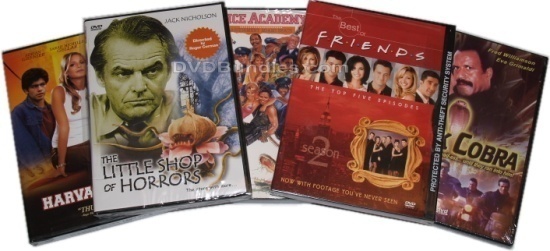 Ich möchte DVDs.
Ich gehe in die Videothek.
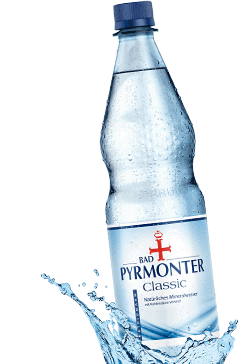 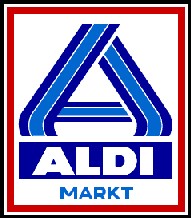 Ich möchte eine Flasche Wasser.
Ich gehe in den Supermarkt.
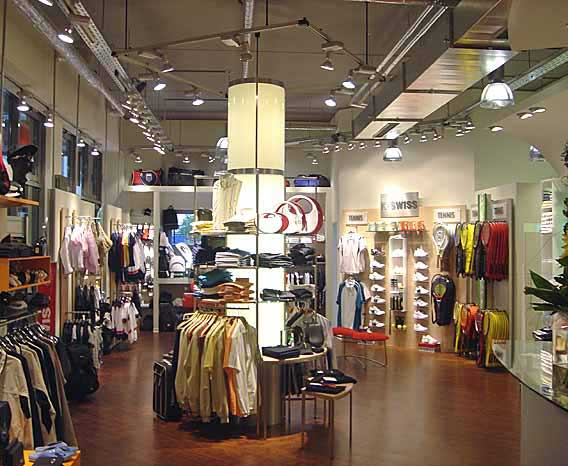 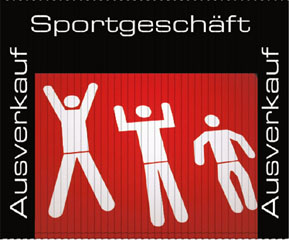 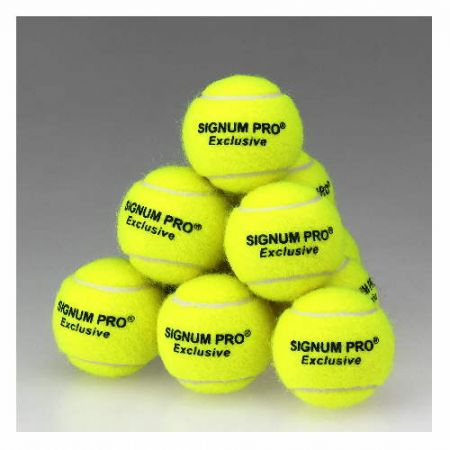 Ich möchte Tennisbälle.
Ich gehe ins Sportgeschäft.
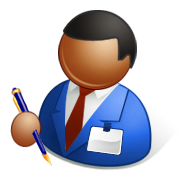 Wohin gehst du?
Ich möchte eine Flasche Wasser.
Ich gehe in den Supermarkt.
Ich möchte Tennisbälle.
Ich gehe ins Sportgeschäft.
Ich möchte Aspirin.
Ich gehe in die Apotheke.
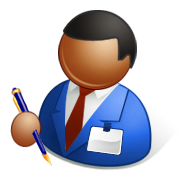 Bilan grammatical :
Comment exprimer un directif:
Le directif indique le lieu où l’on va et répond à la question
wohin.
Wohin gehst du?
Ich gehe …
in den …
in die …
ins …
Supermarkt
Apotheke
Kino
Zoo
Bäckerei
Museum
Konditorei
Eiscafé
(masculin)
(féminin)
(neutre)